主日崇拜
2025年3月2日
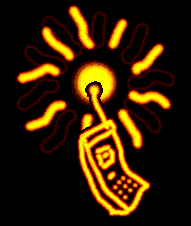 崇拜正在進行中，請關閉你的手機和傳呼機，謝謝合作。
靜默 (會眾靜坐)
詩 篇 103:1-2
1〔大衛的詩。〕我的心哪、你要稱頌耶和華．凡在我裏面的、也要稱頌他的聖名。 2我的心哪、你要稱頌耶和華、不可忘記他的一切恩惠。
宣召 (會眾起立)
詩 篇 103:1-2
1〔大衛的詩。〕我的心哪、你要稱頌耶和華．凡在我裏面的、也要稱頌他的聖名。 2我的心哪、你要稱頌耶和華、不可忘記他的一切恩惠。
唱詩 一（會眾站立)
HOL#18       你的信實廣大
你的信實廣大
你的信實廣大，我神我天父，
在你永遠沒有轉動影兒；
永不改變，父神每天施憐憫，
無始無終上主，施恩不盡。

春夏秋冬四季，有栽種收成，
日月星辰時刻運轉不停；
宇宙萬物都見證造物主宰，
述說天父豐盛，信實，慈愛。
你赦免我罪過，賜永遠安寧，
你常與我同在，安慰引領；
求賜今天力量，明天的盼望，
從天降下恩典，福樂無窮。
副歌：你的信實廣大，你的信實廣大，
清晨復清晨，更經歷新恩；
我所需用你恩手豐富預備，
你的信實廣大，顯在我身。
公禱   （會眾站立）
主禱文
我們在天上的父，願人都尊你的名為聖。願你的國降臨，願你的旨意行在地上，如同行在天上。我們日用的飲食，今日賜給我們。免我們的債，如同我們免了人的債。不叫我們遇見試探，救我們脫離兇惡，因為國度，權柄，榮耀，全是你的，直到永遠，阿們。			
馬太福音6:9-13節
唱詩二 (會眾坐)
HOL#289       靠近主   HOL#374       更像我恩主
靠近主
主是我永遠的福分，勝過朋友與生命，
在人生孤單旅程中，我深願與主同行。
靠近主，靠近主，靠近主，靠近主，
在人生孤單旅程中，我深願與主同行。

我不求世界的享樂，也不求世界虛名，
我願受任何的勞苦，只願望與主同行。
靠近主，靠近主，靠近主，靠近主；
我願受任何的勞苦，只願望與主同行。
帶領我經黑暗幽谷，安然過海上暴風，
當天上永生門大開，願與主同進天庭。
靠近主，靠近主，靠近主，靠近主；
當天上永生門大開，願與主同進天庭
更像我恩主
更像我恩主，時刻像我主，更有祂溫柔，更謙和忠恕，
更熱心工作，更加勇敢忠誠；更樂意奉獻，完成恩主使命。

更像我恩主，我每日祈求，更多有力量，背我十架走，
更盡心盡力，使主國早降臨；更充滿靈力，去尋找失喪人。

更像我恩主，靈命日增長，更充滿主愛，在人前表揚；
更願意捨己，像主客園祈禱；更像我恩主，直到永永遠遠。
副歌︰求主悅納，我心單獨屬你；求主悅納，我心完全屬你；
懇求恩主，洗除我眾愆尤，潔淨保守我，永屬你所有。
歡迎與報告 (會眾坐)
1.  歡迎新來的朋友! 歡迎弟兄姊妹及朋友來參加我們的主日崇拜。
2.  今天下午1:30-2:00在母堂307室有禱告會，今天的主題是爲粵語團契復興禱告。
3.  主題為“人生定律”的福音主日, 將於本月23日在母堂, 30日在西區教會舉行, 為方便會友邀請未信親友參加, 邀請卡和傳單已準備好, 請領取使用, 並為被邀請者禱告, 謝謝。
4.  Camp Joy” 於6/22-27 在 Rotary Sunshine Campus 舉辦，現正尋找志願者，給有特殊需要營員帶來生命改變。今天下午1:15P.M. 在Fellowship Hall室將有資訊說明會並有Camp Joy 同工作問題解答。
5.  三月八日11點的博愛團契由潘漢光弟兄分享。歡迎大家參加，共同學習成長，與慕道友分享神的愛。
6.  下次的受洗典禮將於4月20日主日舉行。如果你有意要受洗，請聯系任何一位牧師或執事
7.  友情提醒：夏令時將於下週開始。請記得本週六（3月8日）晚上睡覺前把時鐘向前調一小時。
牧禱 (會眾坐)
讀經 (會眾起立)
馬 太 福 音 5:33-37
33你們又聽見有吩咐古人的話、說、『不可背誓、所起的誓、總要向主謹守。』 34只是我告訴你們、甚麼誓都不可起、不可指著天起誓、因為天是　神的座位． 35不可指著地起誓、因為地是他的腳凳．也不可指著耶路撒冷起誓、因為耶路撒冷是大君的京城。
36又不可指著你的頭起誓、因為你不能使一根頭髮變黑變白了。 37你們的話、是、就說是．不是、就說不是．若再多說、就是出於那惡者。〔或作是從惡裏出來的〕
證道  (會眾坐)
效法基督之心口合一
一、 人心比萬物都詭詐二、 輕率地起誓是網羅三、 唯用愛心說誠實話
一、 人心比萬物都詭詐
申 命 記 10:20
20你要敬畏耶和華你的　神、事奉他、專靠他、也要指著他的名起誓。
利 未 記 19:12
12不可指著我的名起假誓、褻瀆你　神的名．我是耶和華。
民 數 記 30:2
2人若向耶和華許願、或起誓、要約束自己、就不可食言、必要按口中所出的一切話行。
耶 利 米 書 17:19
19耶和華對我如此說、你去站在平民的門口、就是猶大君王出入的門、又站在耶路撒冷的各門口．
馬 太 福 音 23:16-22
16你們這瞎眼領路的有禍了．你們說、凡指著殿起誓的、這算不得甚麼．只是凡指著殿中金子起誓的、他就該謹守。 17你們這無知瞎眼的人哪、甚麼是大的、是金子呢、還是叫金子成聖的殿呢。 18你們又說、凡指著壇起誓的、這算不得甚麼．只是凡指著壇上禮物起誓的、他就該謹守。
19你們這瞎眼的人哪、甚麼是大的、是禮物呢、還是叫禮物成聖的壇呢。 20所以人指著壇起誓、就是指著壇和壇上一切所有的起誓。 21人指著殿起誓、就是指著殿和那住在殿裏的起誓。 22人指著天起誓、就是指著　神的寶座和那坐在上面的起誓。
二、 輕率地起誓是網羅
申 命 記 23:21-23
21你向耶和華你的　神許願、償還不可遲延、因為耶和華你的　神必定向你追討、你不償還就有罪。 22你若不許願、倒無罪。 23你嘴裏所出的、就是你口中應許、甘心所獻的、要照你向耶和華你　神所許的願謹守遵行。
傳 道 書 5:5-6
5你許願不還、不如不許。 6不可任你的口使肉體犯罪．也不可在祭司〔原文作使者〕面前說是錯許了．為何使　神因你的聲音發怒、敗壞你手所作的呢。
馬 太 福 音 26:33
33彼得說、眾人雖然為你的緣故跌倒、我卻永不跌倒。
馬 太 福 音 26:35
35彼得說、我就是必須和你同死、也總不能不認你。眾門徒都是這樣說、
三、 唯用愛心說誠實話
以 弗 所 書 4:15
15惟用愛心說誠實話、凡事長進、連於元首基督．
詩 篇 24:3-5
3誰能登耶和華的山．誰能站在他的聖所． 4就是手潔心清、不向虛妄、起誓不懷詭詐的人。 5他必蒙耶和華賜福、又蒙救他的　神使他成義。
回應詩 (會眾起立)
HOL#391       主，我願像你
主，我願像你
榮耀的救主，我深願像你，這是我禱告，我的盼望；
我甘願捨棄世上的財寶，披戴主基督完美形象。
副歌：主，我願像你，主，我願像你，榮耀的救主，像你純潔；
願你的甘甜，願你的豐盛，願你的聖形深印我靈。

主，我願像你，有憐憫心腸，溫柔和寬恕，慈愛善良；
幫助孤苦者，鼓勵灰心者，領人歸基督，尋找亡羊。
副歌：主，我願像你，主，我願像你，榮耀的救主，像你純潔；
願你的甘甜，願你的豐盛，願你的聖形深印我靈。
主，我願像你，謙遜俯就人，忍耐且勇敢，聖潔柔順；
遇苦待辱罵，能逆來順受，寧自受痛苦，使人得救。
副歌：主，我願像你，主，我願像你，榮耀的救主，像你純潔；
願你的甘甜，願你的豐盛，願你的聖形深印我靈。

主，我願像你，聽我懇求聲，以愛與聖靈充滿我心；
使我作聖殿，合乎你居住，更使我生命配居天府。
副歌：主，我願像你，主，我願像你，榮耀的救主，像你純潔；
願你的甘甜，願你的豐盛，願你的聖形深印我靈。
聖餐 （會眾坐）
使徒信經  （會眾起立）
我信上帝，全能的父，創造天地的主；
我信我主耶穌基督，上帝獨生的子；因聖靈感孕，由童貞女馬利亞所生；在本丟彼拉多手下受難，被釘於十字架，受死，埋葬；降在陰間，第三天從死人中復活；升天，坐在全能父上帝的右邊；將來必從那裡降臨，審判活人死人。
我信聖靈；我信聖而公之教會；我信聖徒相通；我信罪得赦免；我信身體復活；我信永生。阿們。
三一頌 （會眾站立）
讚美真神萬福之根，
世上萬民讚美主恩，
天使天軍讚美主名，
讚美聖父聖子聖靈。
阿們。
祝福 （會眾站立）
默祷 （會眾坐）散会